Seguro de Vida
Vs
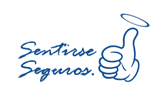 Indicadores
 Financieros
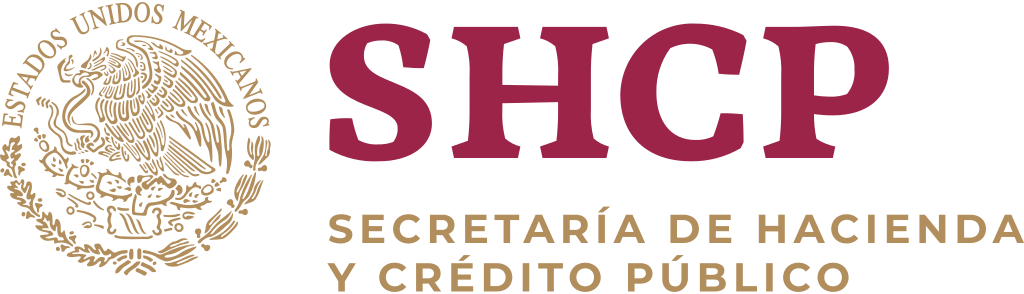 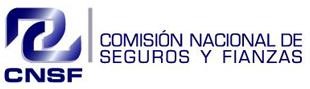 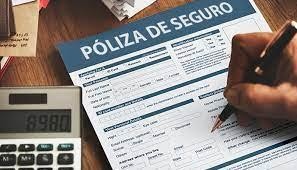 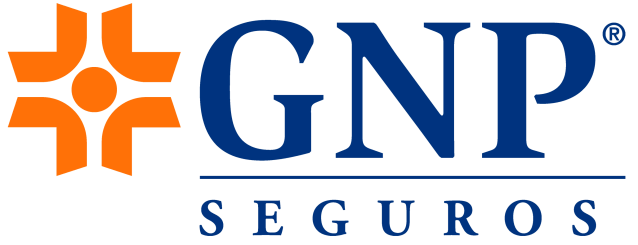 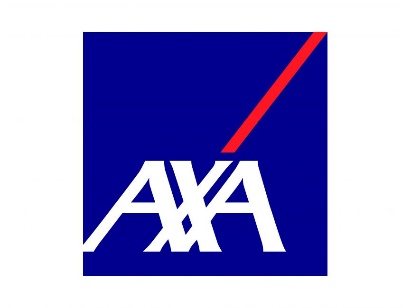 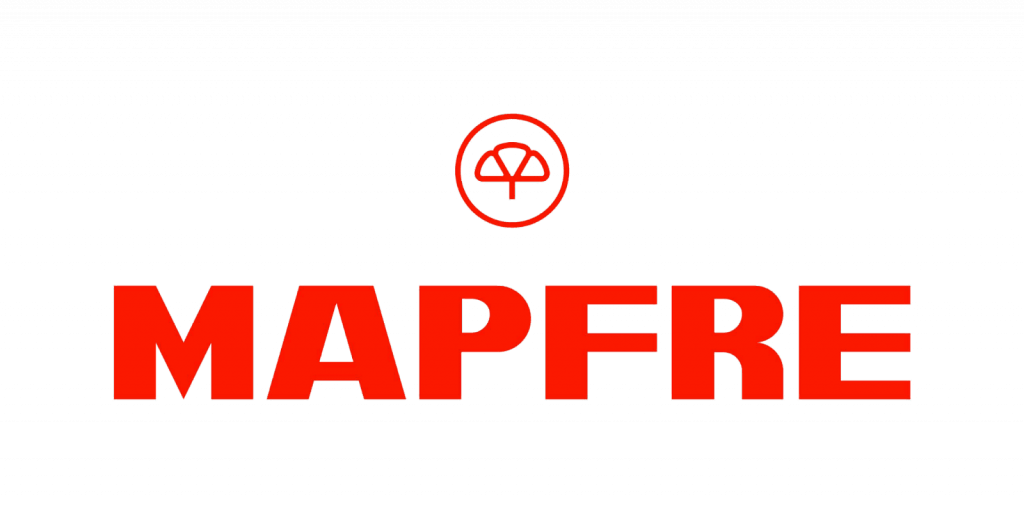 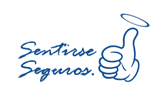 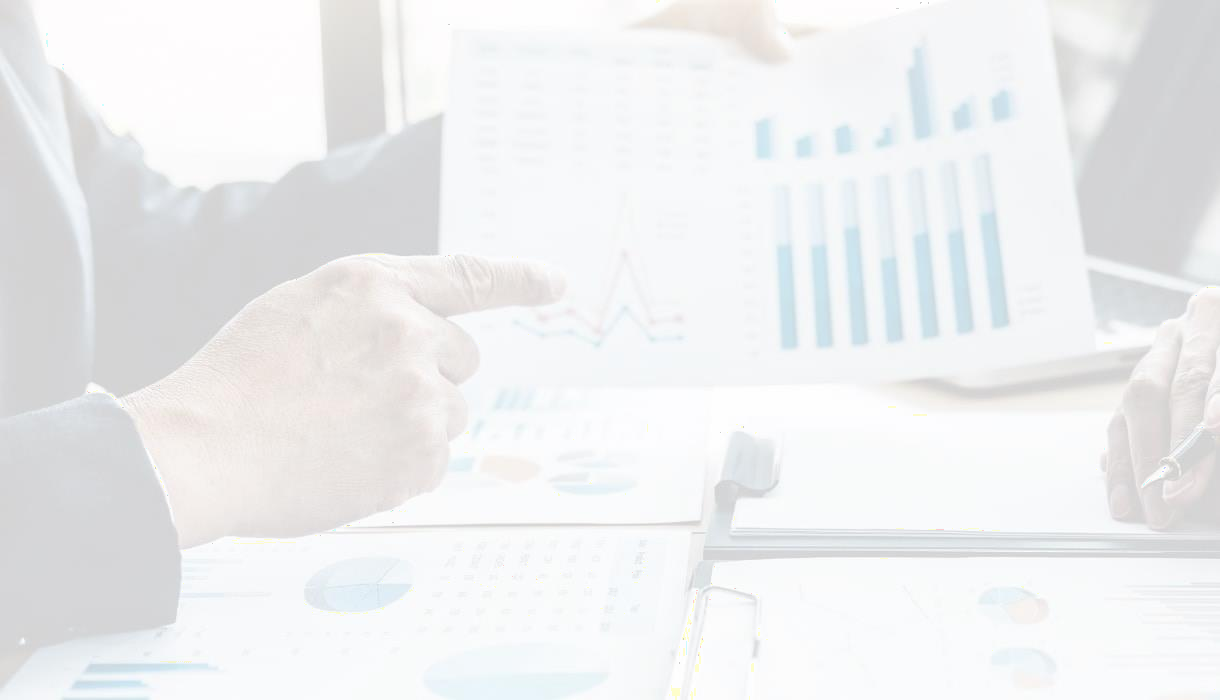 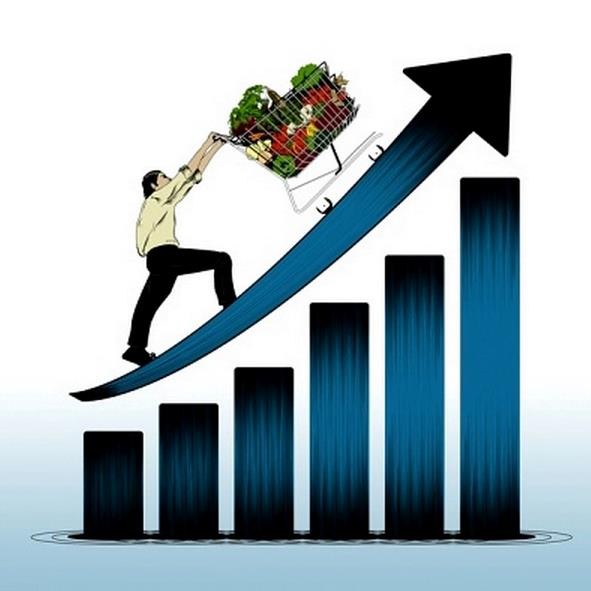 La Inflación
La inflación es un aumento generalizado en  los precios de los bienes y servicios de una  economía durante un periodo de tiempo.
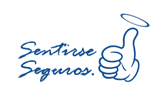 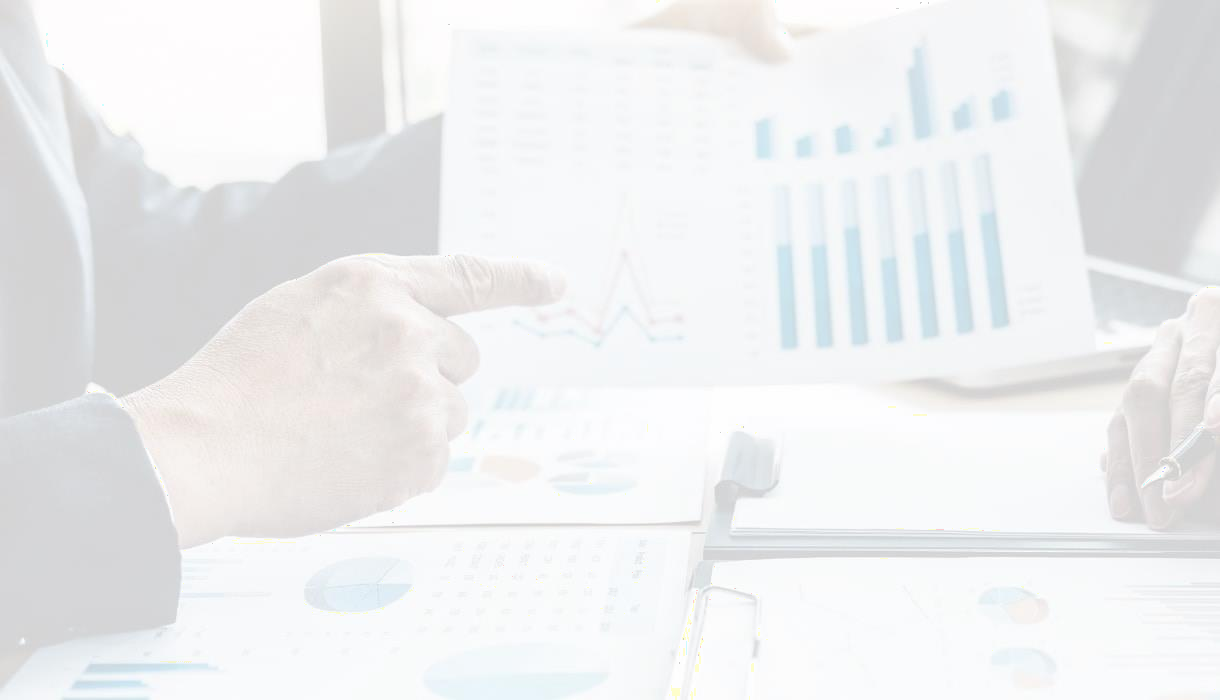 Ajuste Automático
Para los planes en Moneda Nacional, la Protección Contratada y los Valores  Garantizados, se actualizarán en cada aniversario de la Póliza de acuerdo con el  incremento en el Índice Nacional de Precios al Consumidor, publicado por el  Instituto Nacional de Estadística y Geografía (INEGI).

El incremento que se acreditará tendrá un desfase de tres meses por lo que  considerarán los índices comprendidos en el período de los últimos 12 meses  anteriores a dicho desfase.
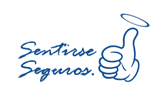 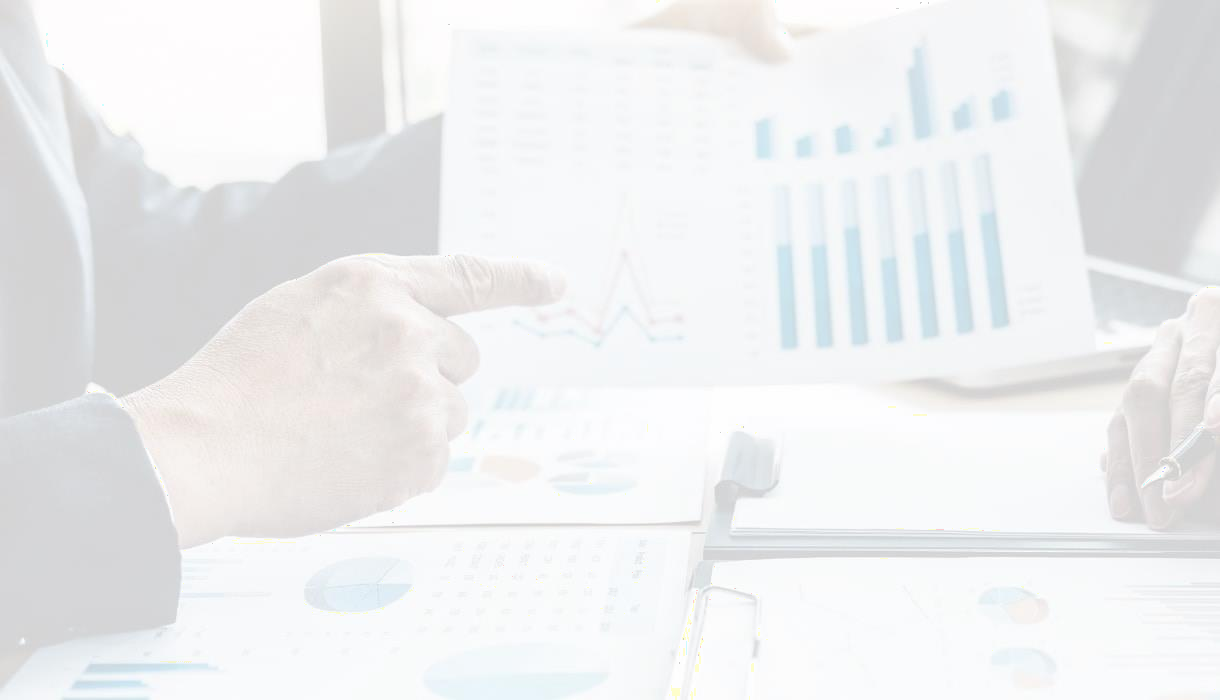 Tipo de Cambio
Todos los pagos e indemnizaciones relativos a este Contrato, se verificarán en
Moneda Nacional, conforme a la Ley Monetaria vigente al momento de la transacción.  Para los planes denominados en dólares americanos (USD), las cantidades se  convertirán a Moneda Nacional de acuerdo con el tipo de cambio para solventar  obligaciones denominadas en moneda extranjera pagaderas en moneda nacional que  publique el Banco de México en el Diario Oficial de la Federación, del día en que se  efectúen los pagos.
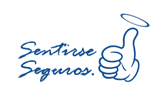 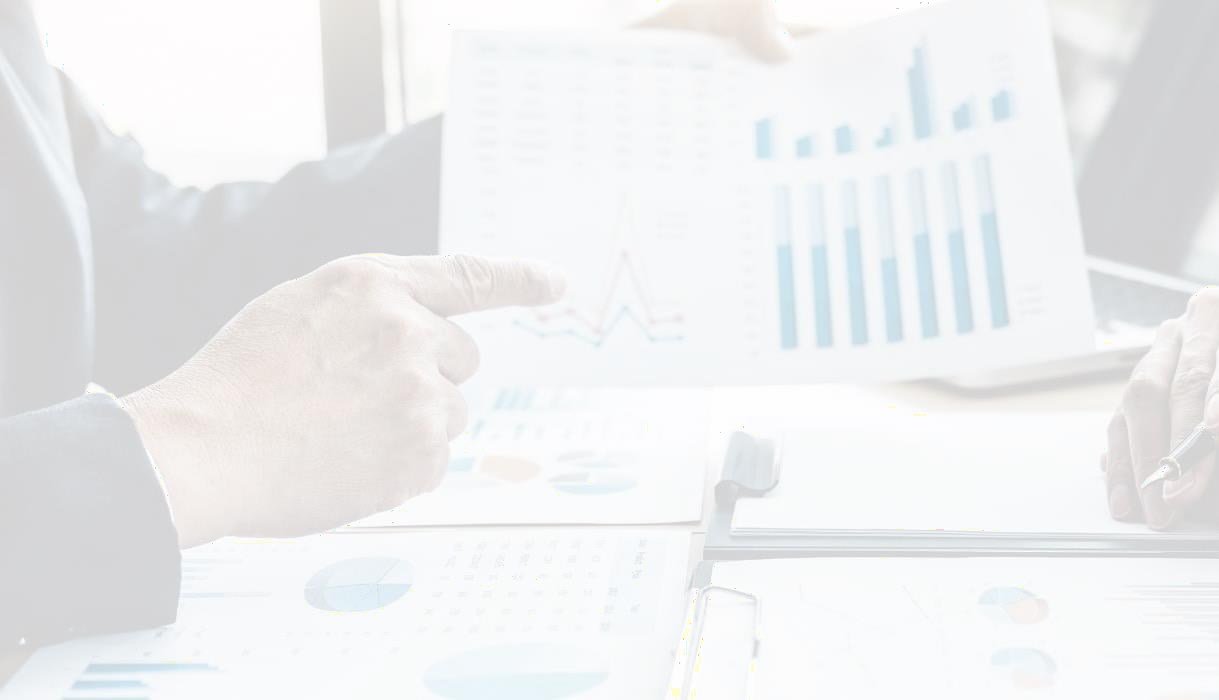 ¿Qué conviene  Dólares o Pesos?
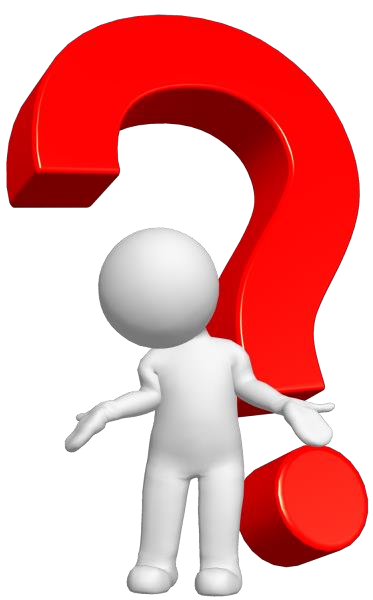 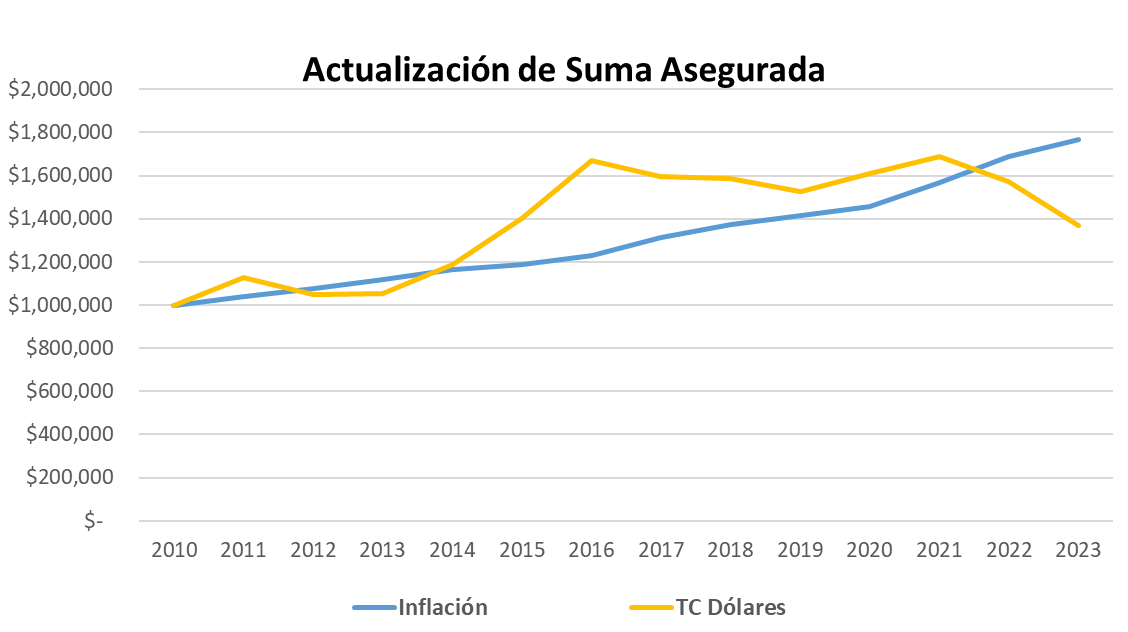 SA 1,000,000 pesos /	80,764 dólares
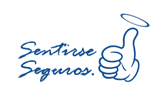 Conclusiones
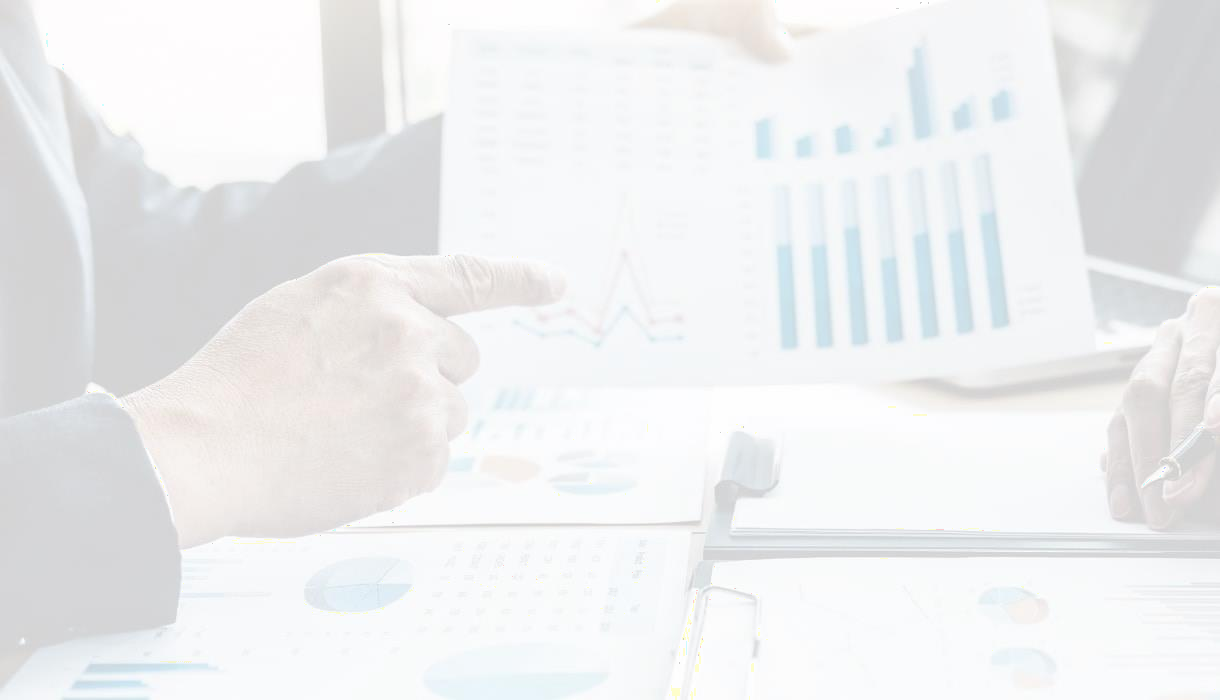 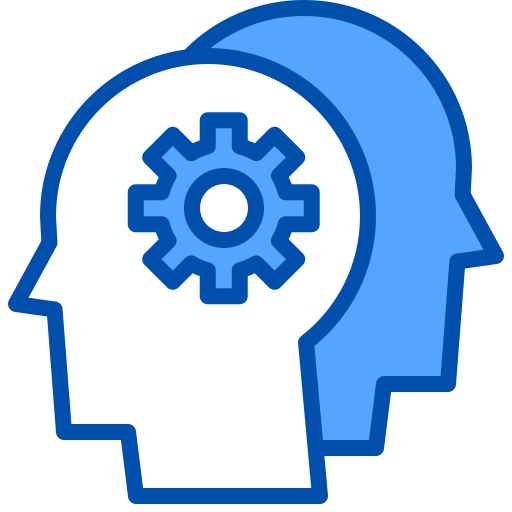 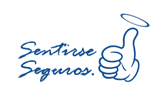 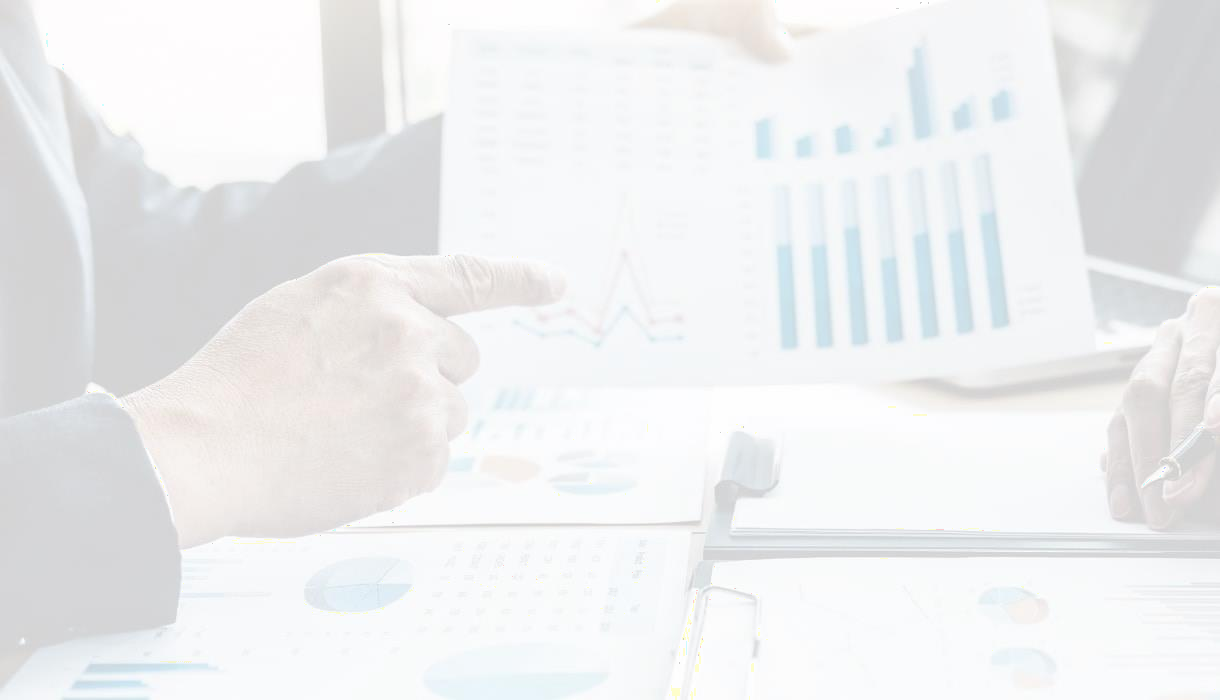 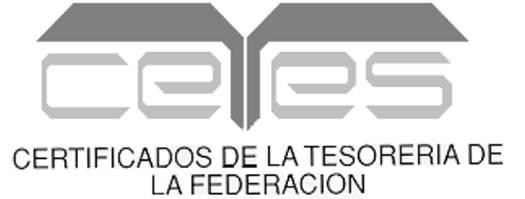 CETES
De acuerdo con el Banco de México (Banxico), los Certificados de la Tesorería de  la Federación (Cetes) son un instrumento de deuda bursátil emitido por el  Gobierno Federal. Son pagarés que tiene el gobierno para recaudar fondos en  un cierto plazo y que generan rendimientos a quienes invierten en ellos.
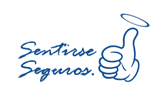 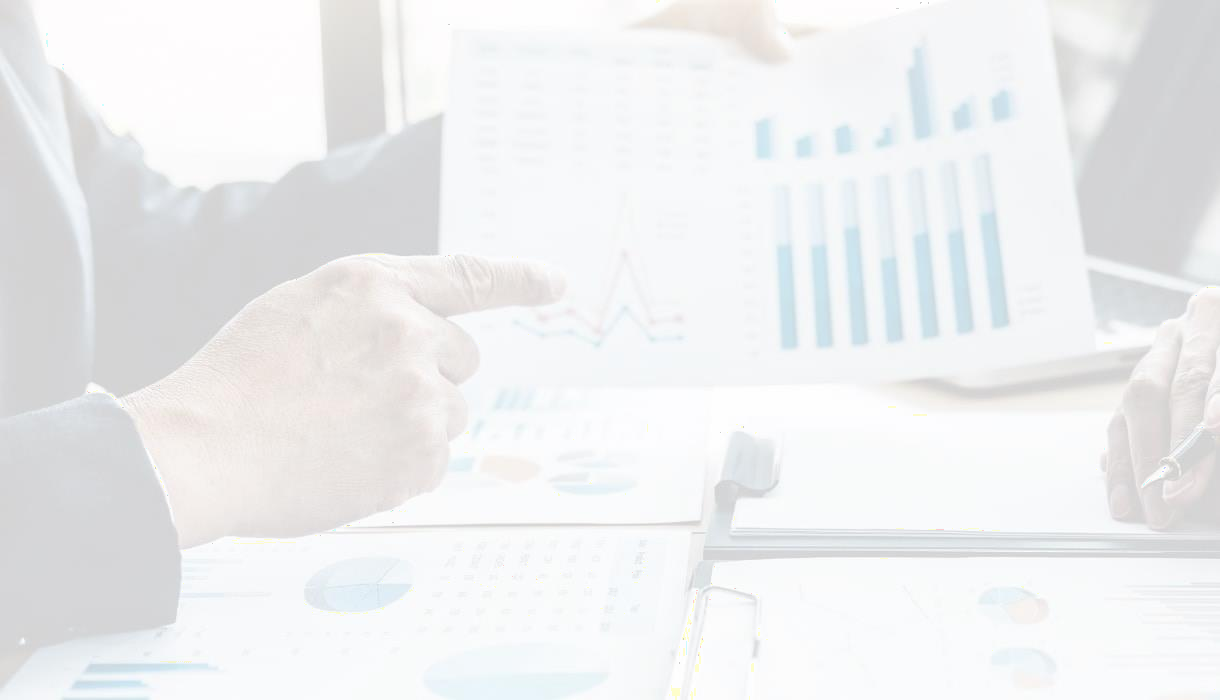 Rendimientos
Al importe que se encuentre por debajo del límite denominado Reserva Básica,  se acreditarán las tasas de intereses registradas para el producto ante la  Comisión Nacional de Seguros y Fianzas.

Al importe que exceda a la Reserva Básica y que se encuentre en el Fondo de  Protección, se acreditará el rendimiento derivado de las inversiones realizadas  por GNP en los instrumentos de inversión que tenga autorizado utilizar, en  donde se acreditarán rendimientos acordes con las políticas establecidas por  GNP.
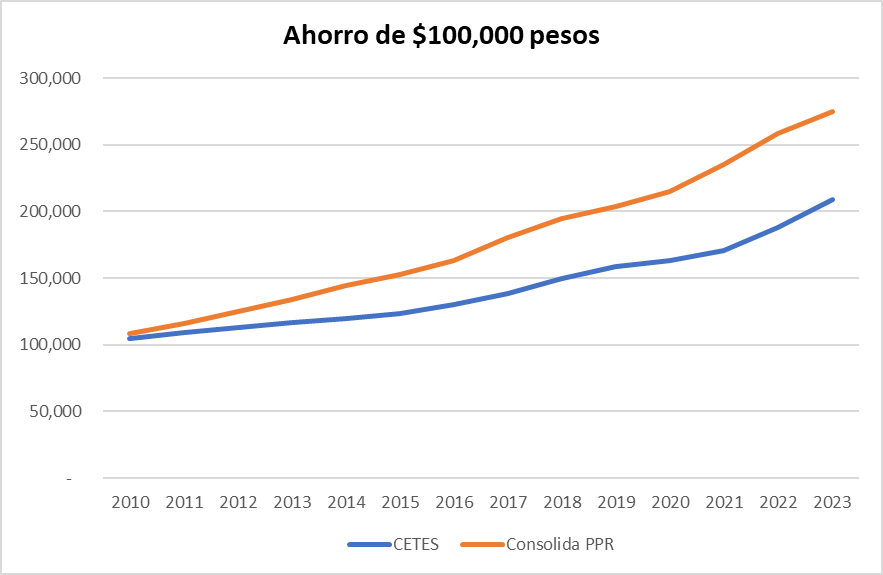 2024	–
0.5%
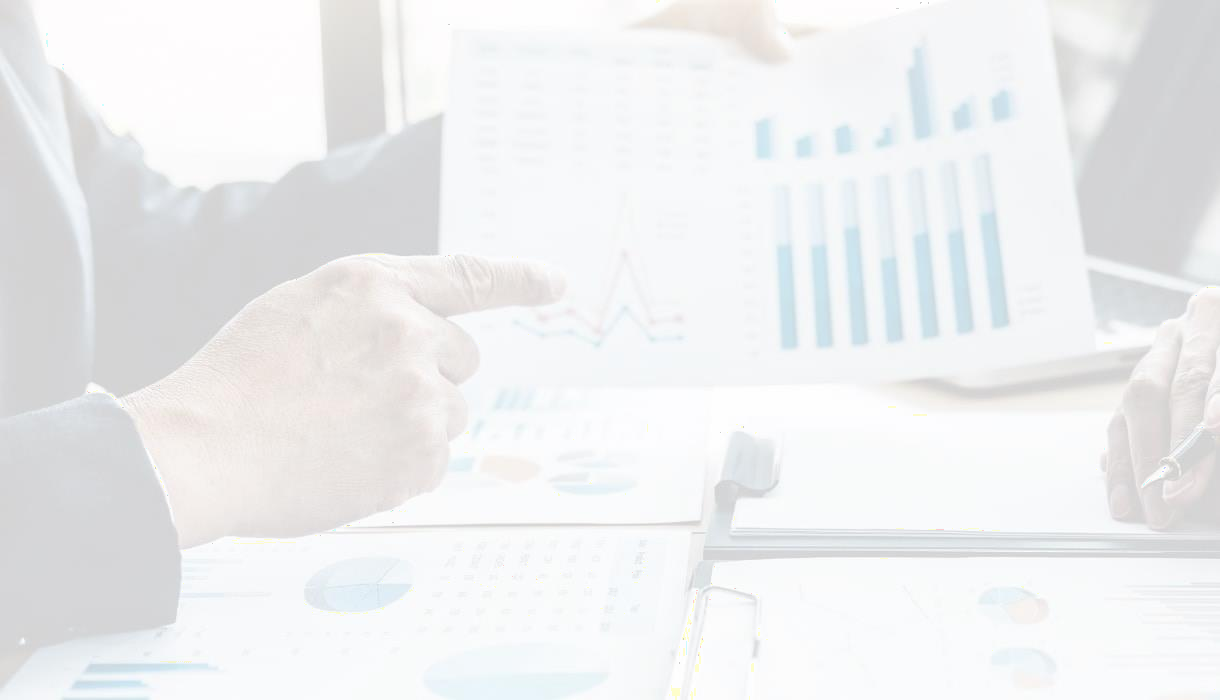 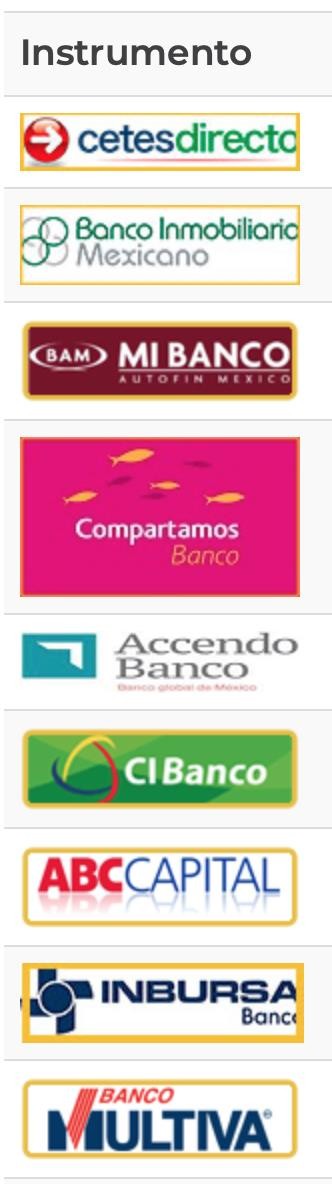 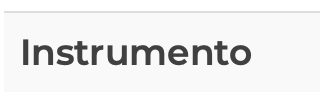 ¿Cómo  está el  mercado?
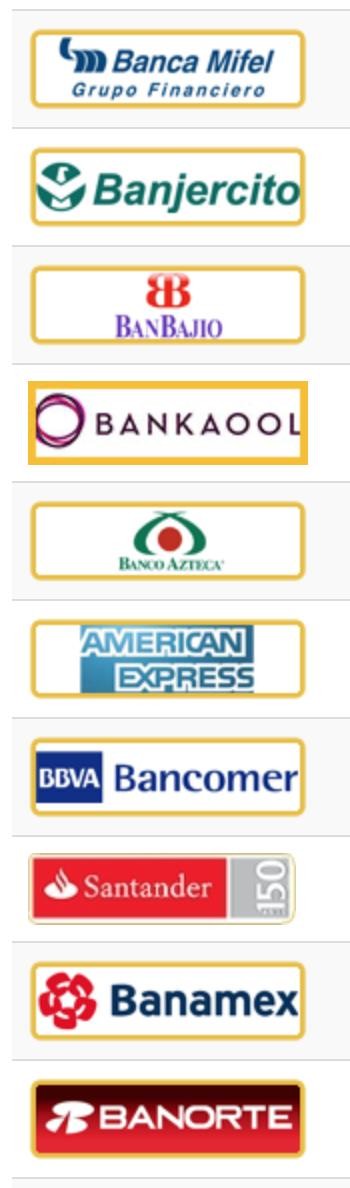 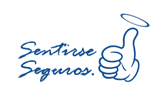 Fuente: simulador.condusef.gob.mx/condusefahorro/datos
Conclusiones
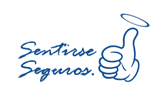 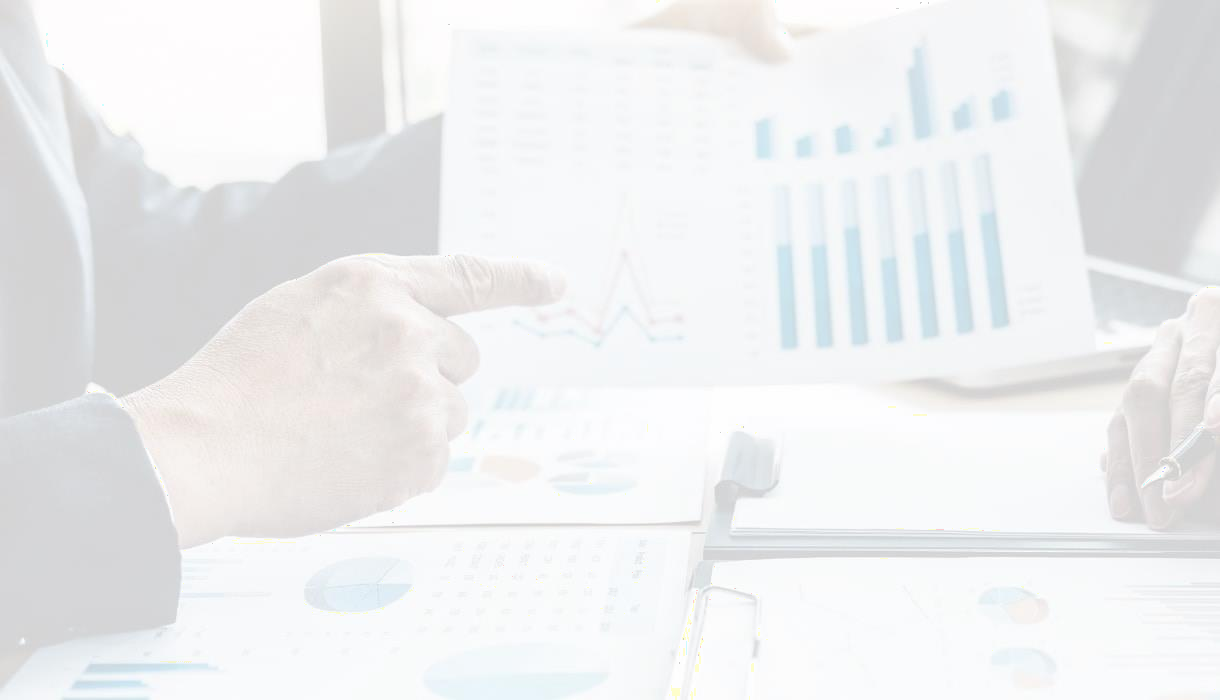 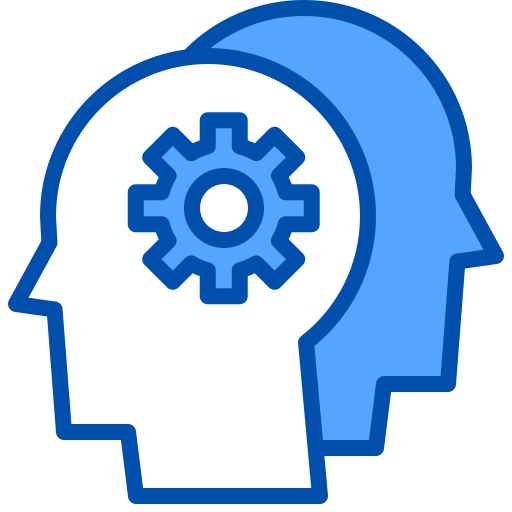 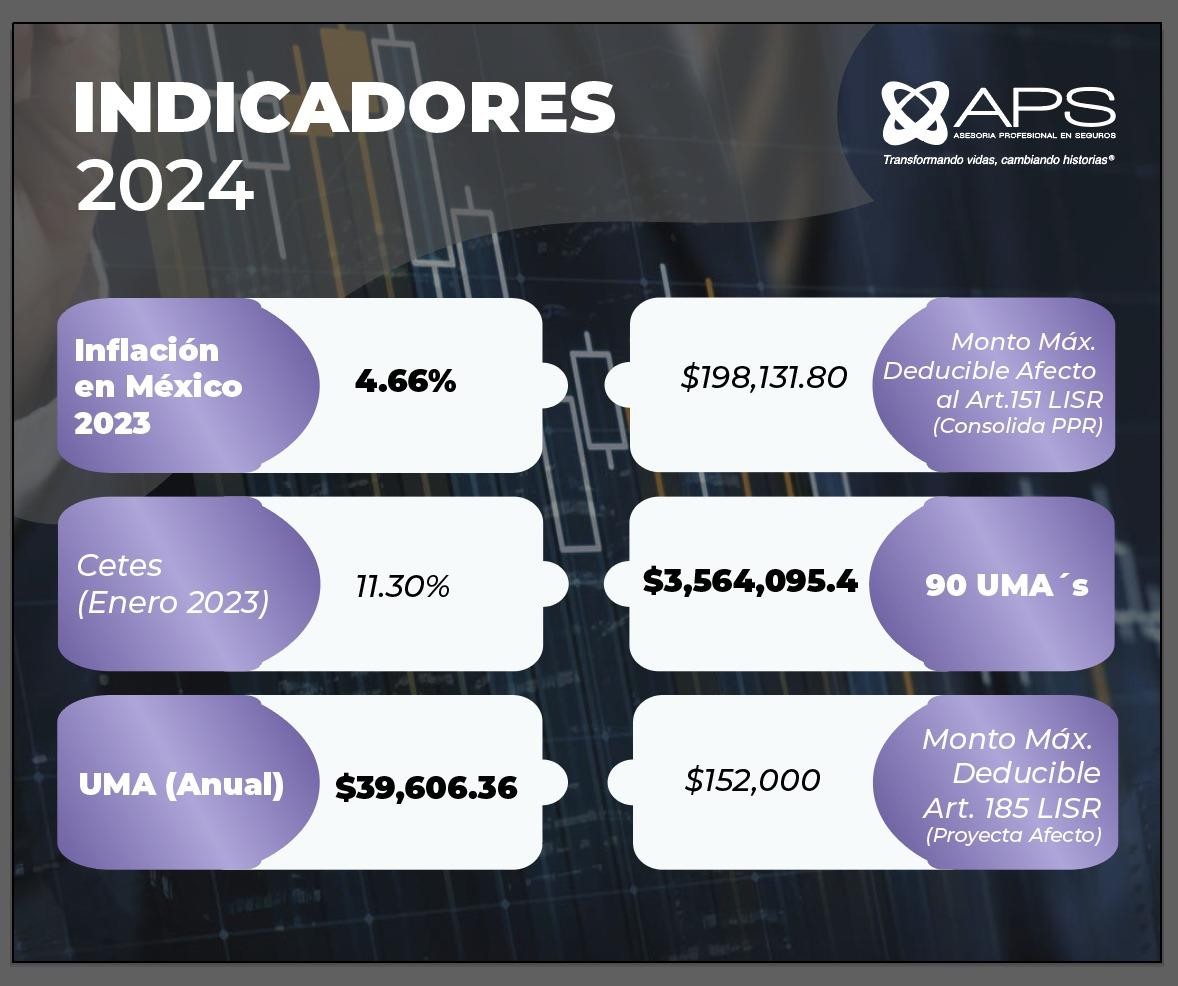 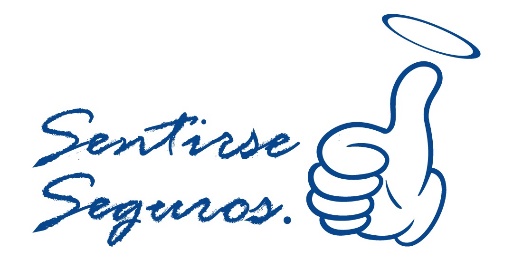 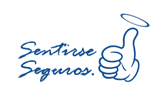 Ahora sí, Comparemos…
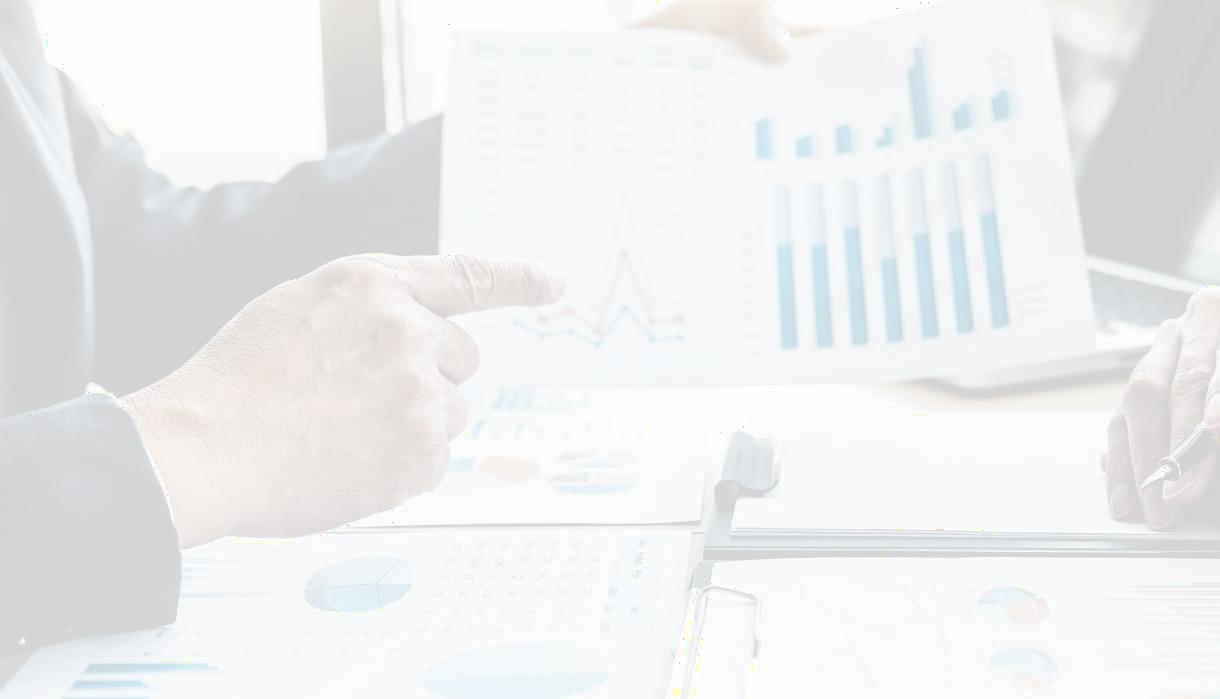 Póliza de Vida:
Inversión:
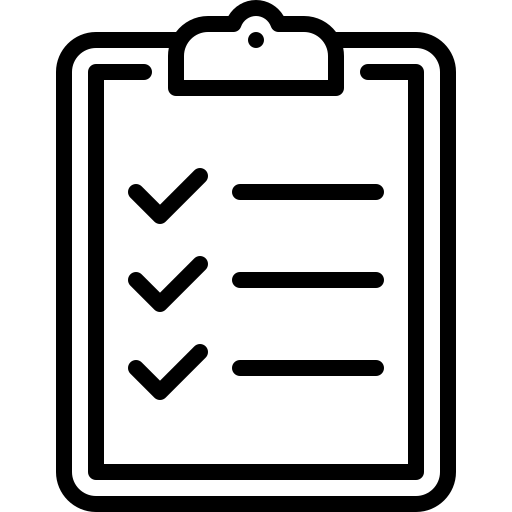 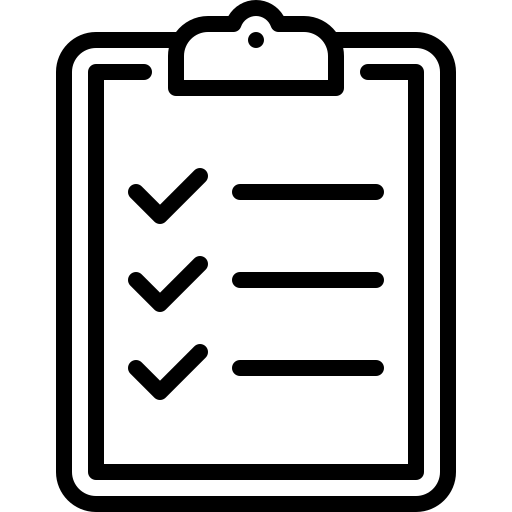 Seguro  Invalidez  Ahorro
Ahorro